Обычаи народов мира
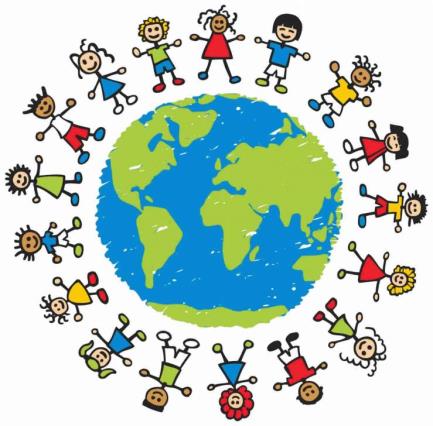 У всех народов мира существуют свои традиции и обычаи. В них отображаются особенности быта народа, его привычки и отношения между людьми. Традиции берут начало в древности, передаются из поколения в поколение и тщательно соблюдаются всеми членами общества.
В жизни есть несколько очень важных вещей: 
Родина, мама, правда, хлеб...
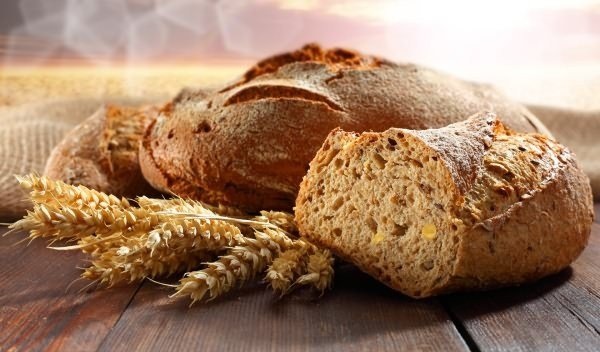 Мы хотим рассказать вам  о традициях, которые связаны с хлебом.
Ни одно торжество, ежедневный прием пищи не обходятся без хлеба
Среди всех продуктов питания именно хлебу всегда отводилась главная роль
Выражение: «Хлеб да соль» - служило одной из форм приветствия, означавшего пожелание благополучия. 
Хлебом и солью встречали и сейчас встречают почетных гостей.  Отправляясь в дальнюю дорогу, в первую очередь запасались хлебом. 
И у  каждого народа свои обычаи и традиции, сохранившиеся до наших дней.
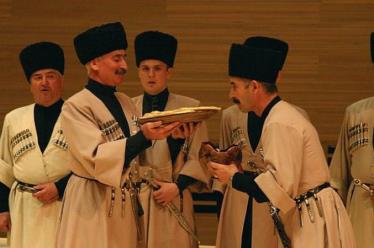 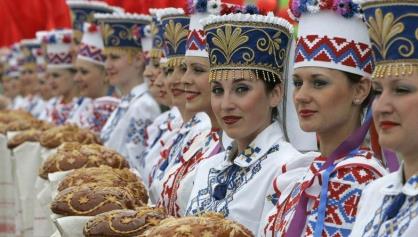 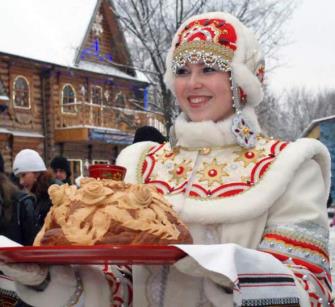 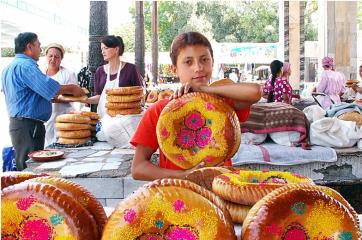 Армения
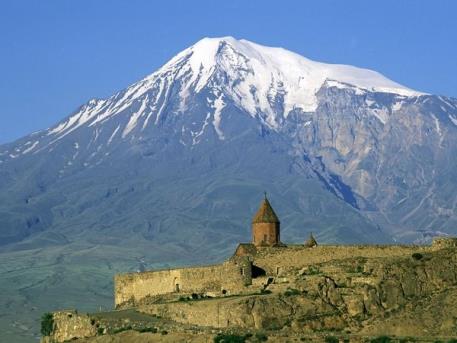 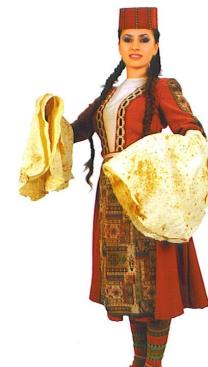 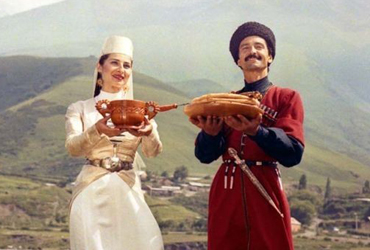 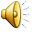 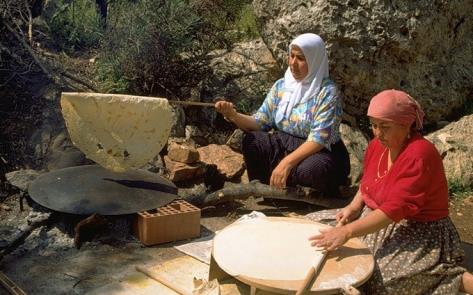 Традиционный хлеб в Армении называется  лаваш -  это пресный белый хлеб в виде тонкой лепёшки из пшеничной муки.
Тесто для лаваша, в большом деревянном корыте замешивает  самая старшая в доме женщина.
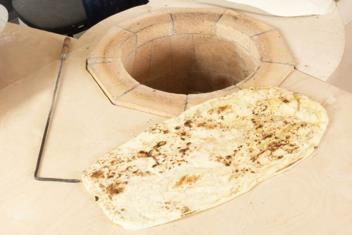 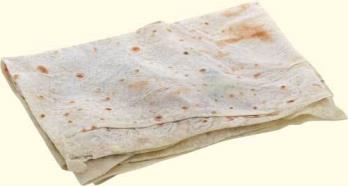 Армянский лаваш любят во всем мире.
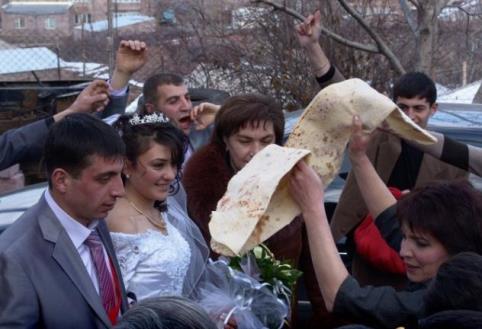 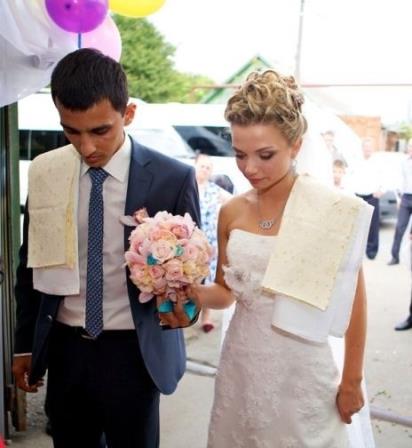 Лаваш в Армении — символ семьи и изобилия: по традиции, на свадьбе мать жениха кладёт на плечи новобрачных лаваш, чтобы молодые всегда жили в достатке и любви.
Узбекистан
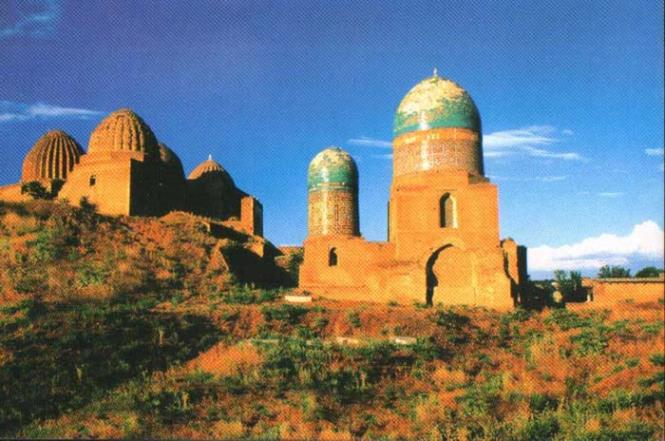 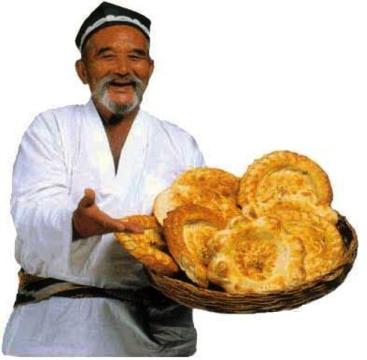 Еще с давних времен для жителей Узбекистана хлеб является священным.  Круглая форма - означает солнце
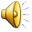 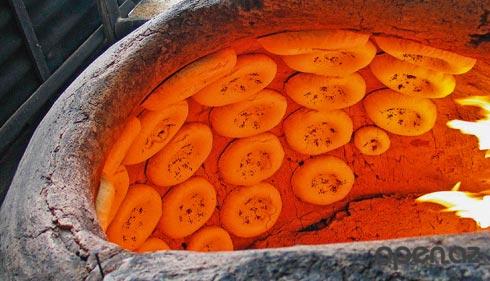 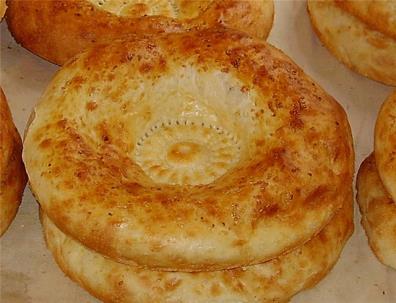 На лепешки обязательно наносят узоры из дырочек и линий. 

Традиционно лепешки не режутся ножом, а ломаются руками.
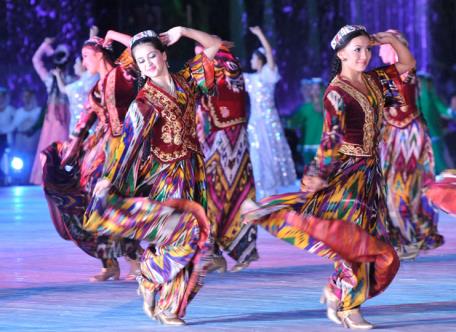 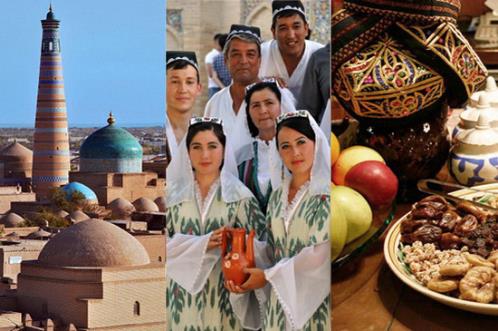 Еще одна узбекская традиция —
 если ты приезжаешь в другой город, надо купить хлеб домой
Израиль
.
Хала - еврейский традиционный праздничный хлеб. 
Готовится из сдобного дрожжевого теста
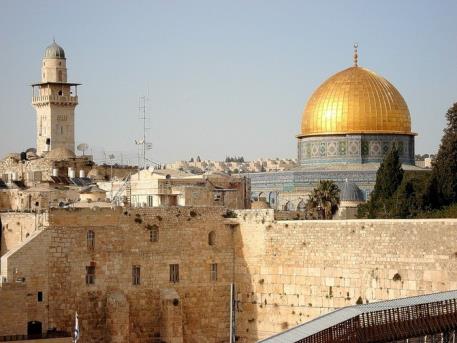 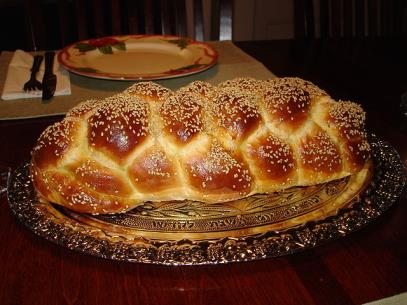 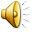 Халу плетут в форме косички. 
Говорят, что так задумал влюбленный польский пекарь, который  считал, что красивее косы его любимой девушки ничего нет и поэтому, праздничному хлебу придал именно эту форму.
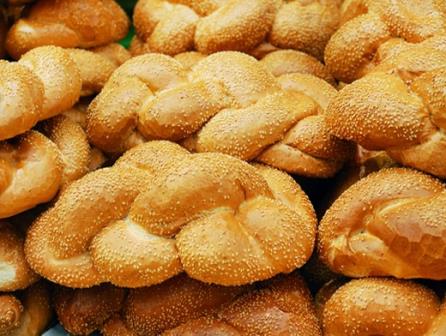 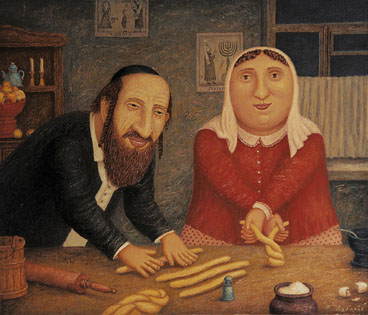 Каждый седьмой день красуется на субботнем столе блюдо с двумя покрытыми халами – знак милости и поддержки свыше.
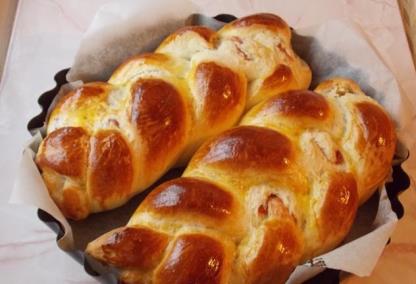 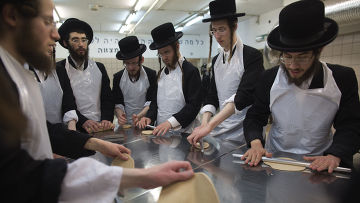 По традиции, прежде чем съесть хоть маленький кусочек халы надо обязательно совершить ритуальное омовение рук, произнести особые слова до и после еды.
Россия
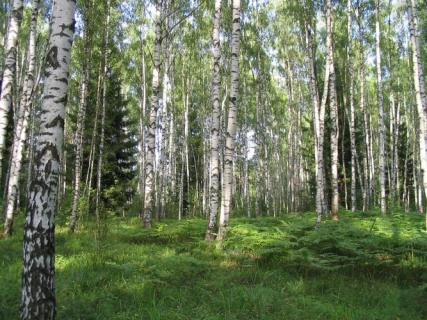 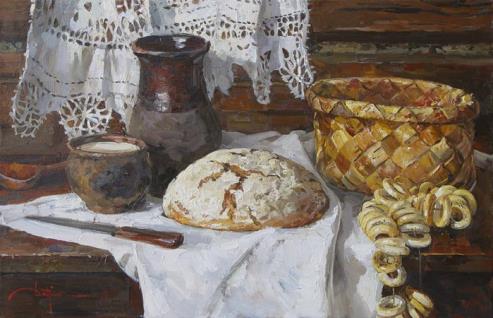 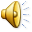 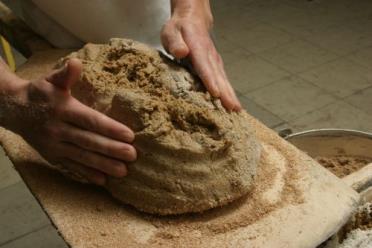 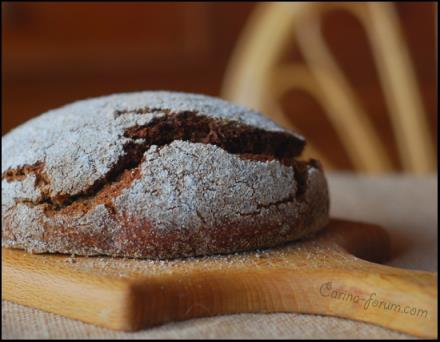 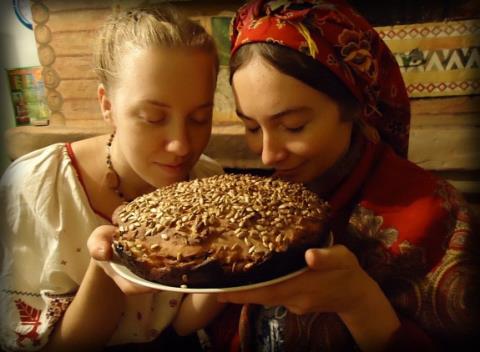 В древние времена у славян существовал такой обычай: люди, которые вместе переломили хлеб, становятся друзьями на всю жизнь. Хлеб считался послом всего мира и дружбой между народами.
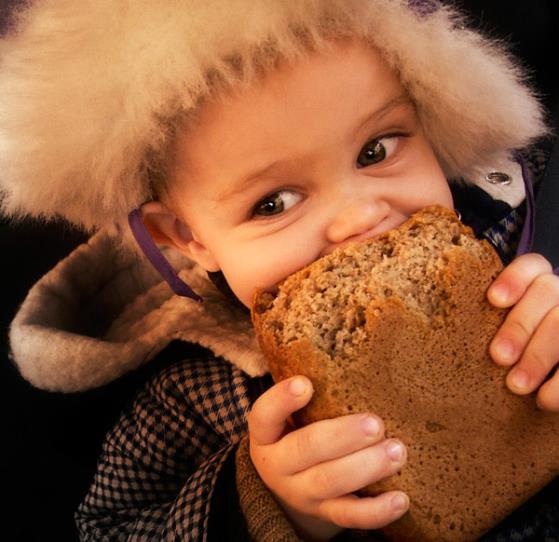 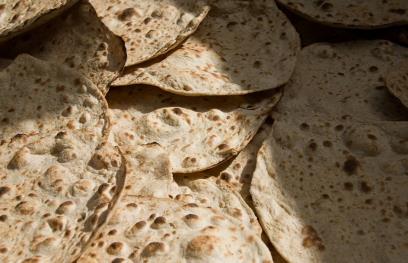 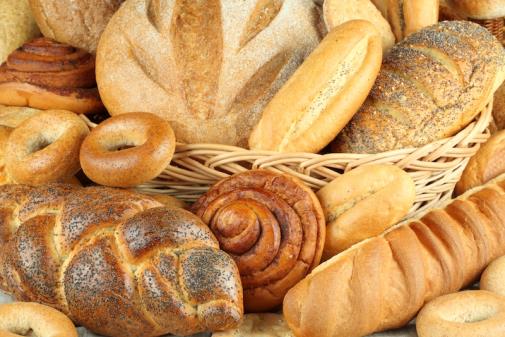 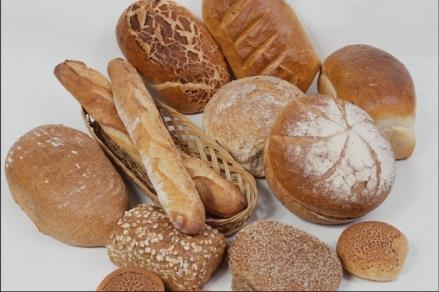 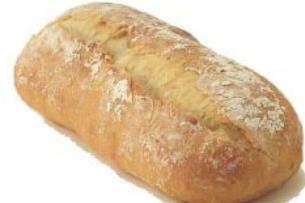 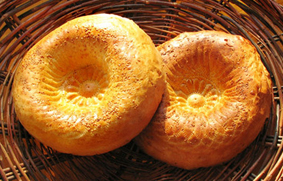 С годами меняется жизнь, традиции и ценности, а хлеб всегда остается самой большой и главной ценностью у всех
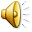 СПАСИБО  ЗА  ВНИМАНИЕ
ГБСКОУ школа №584 «Озерки»